Prefecture of Imathia
A heart in the map.
The Prefecture of Imathia is located 
in Greece, specifically in Macedonia and
it belongs to the region of Central 
Macedonia. It’s capital city is Veroia.
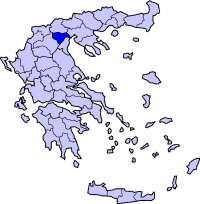 HISTORY
Imathia is one of the oldest inhabited areas in Greece. The prehistoric settlement of New Nikomidia, which is estimated around 6.250 b.C., is one of the oldest rural settlements of Greece and of Europe in general.
Imathia means ‘’sandy area’’ (from  ‘’amathos’’ which in Greek means sand).It was the area between the Aliakmonas and Loudias rivers, it was the center of the kingdom and it also included the cities of Veroia and Kition (today’s Naousa).For a certain period of time the whole Macedonia was called  ‘’Imathia’’.
During the Byzantine years, Bulgarians, Serbians and Byzantines wanted to possess the city of Veroia, which was conquered by the Turkish in 1386. Imathia was finally free the 16th of October, 1912 due to the victory of the great army. It was added to the Greek territory during the pact of Bucharest in 1913 as a part of the prefecture of Thessaloniki.
The prefecture of Imathia was created in 1946.
Today…
The prefecture of Imathia is 1.701km2 long and its population is estimated around 140.611

Important cities: Veroia, Naousa, Alexandria, Meliki,  Vergina ,Platy
Mountains: Pieria 2.193m, Vermio 2.052 μ.

Rivers: Aliakmonas 297km, Loudias 60km
Museums-       Archaeological Sites
Veroia’s Archaeological museum 
The visitor can see important exhibits from the Neolithic to the Hellenistic and Roman age.
Veroia’s Byzantine Museum
It is located in a recently renovated industrial building from the beginning of the century, the mill of Mark, which is at the preservable district of Kiriotissa.
The purpose of this building was for the visitor to be informed about learning, education, schools, students and books that come from the older years, when the students where obliged to wear blue uniforms!
National Museum of Education
Christos Tsolakis
School of Aristoteles -Mieza
Close to Naousa, in a place called Esvoria, in the ancient Macedonian city Mieza, is located Nymfaio where the philosopher Aristotle taught young Alexander the Great approximately in the middle of the 4th century bC.
Cultural Center                                                                   Mieza’s Theater
Arapitsa, Naousa –Sacrifice space
During the Greek Revolution, on the 10th of October 1822 , the Turkish destroyed Naousa. The women and the children chose to jump into the waterfall of Arapitsa instead of being the victims of the Turkish army.
Vergina’s archaeological museum
It’s about an underground building which has the external shape of a tomb made of sand. The treasures, that were found in the royal graves by the archaeologist Manolis  Andronikos, are exhibited there since November 1997
Manolis Andronikos
Alexander the Great-mosaic
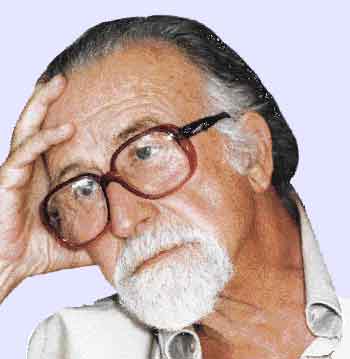 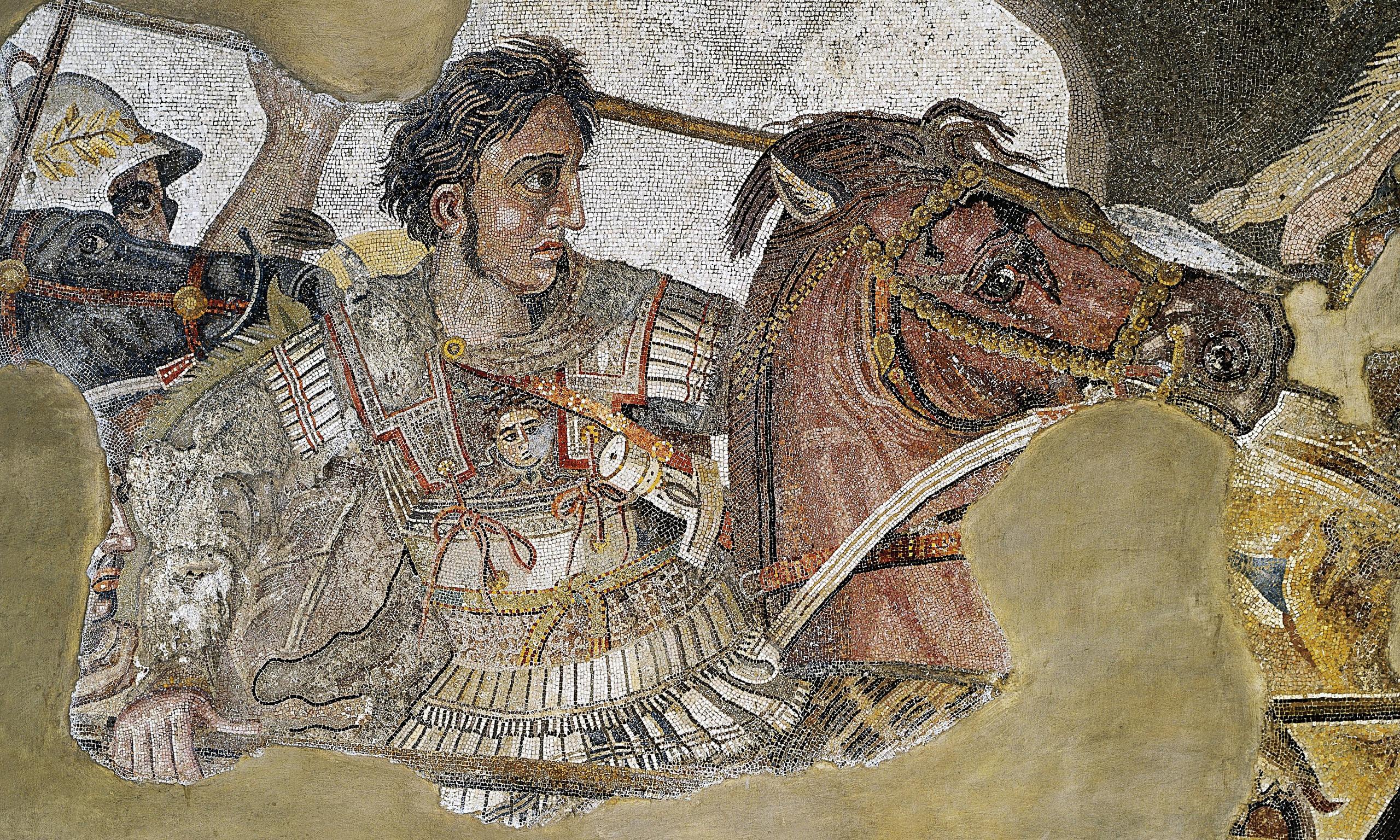 Vergina - Archaeological site
Filippo’s grave –Gold Larnaka
Vergina’s museum
Nature
Ski Resorts
Three-five wells
Seli
Aliakmonas River
Saint Nikolaos
Peach trees
Veroia the Capital
Veroia’s Library
Elia square
District of Jews
District of Barbouta
District of Kiriotissa
Saint Paul’s step
Saint Paulo the Apostle (apostle of the nations) was in Veroia during the time between 50 and 60 a.C. and he taught Christianity to its residents.
Byzantine church
Holy Mary Soumela church
It’s a very important church for the people in Imathia. It’s an attempt to revive the prominent, of the same name monastery, whose remains are found at the Mela mount, near Trapezounta of Pontos. It has been opened since 1951 and the picture of Holy Mary, drawn by Evangelist Lukas himself, is held in there.
Other cities…
Naousa
Meliki
George Meliki’s Ethnographic museum  -
Greek mask’s center
Alexandria
Platy
Customs…
Boules
Every year, Naousa lives under the carnival rhythm. Boules is a famous tradition that has its roots back at the years of the Turkish domination. People wear special masks and traditional customs called ‘’ Foustanela’’
Anastenaria
Anastenaria in Meliki is a traditional dance, where people dance on lit burning charcoal!
REVANI
LOCAL DISHES
Imathia’s local dishes include meat, pork with celery or leek and traditional stuffed pies. Our traditional desert is called ‘’Revani’’.It is delicious, you can find it in every pastry shop of Veroia or you can taste it as a treat at restaurants, after eating your meal.
DIMOTIKO SCHOLEIO PLATEOS IMATHIAS
OCTOBER 2019